LESSON 8 - WHAT SUPPORT DO I NEED AND WHO WILL HELP?
WHAT ARE SOME OF THE RESOURCES YOU WILL NEED FOR THE PROJECT YOU ARE WORKING ON (SPACE, MONEY, DONATIONS, ETC.)?
Asking for help creates awareness and gains support for the greater good.
Your project needs
One letter to the principal
One grant proposal
Several letters to businesses
Synthesize project ideas and goals into a project plan with assigned tasks for gaining support from people and organizations.
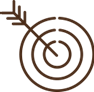 **Remember: People who help will feel honored, not bothered.
2
2
Spread the news and gain support!
Create an awareness on social media!
Call the local radio and TV stations!
Call the city chamber of commerce!
Call business leaders in the community!
Who else can you contact?
Raise awareness by sharing your passion for your cause and tell people about the impact you hope to make!
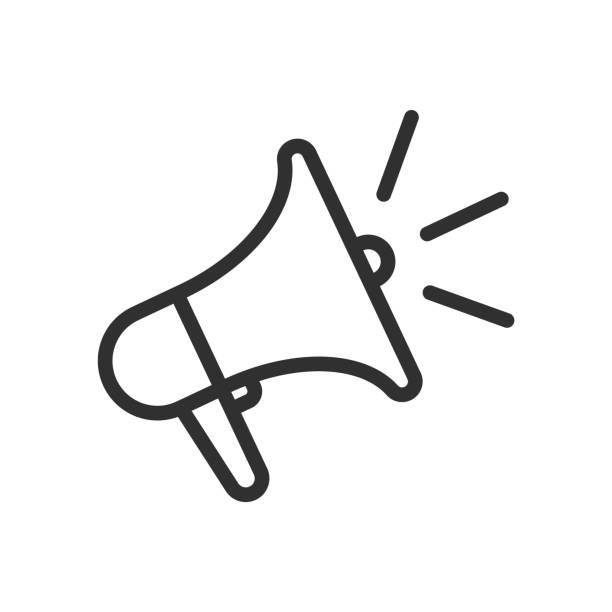 Synthesize project ideas and goals into a project plan with assigned tasks for gaining support from people and organizations.
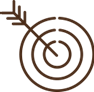 3